CSC271 Database Systems
Lecture # 24
Summary: Previous Lecture
Classification of entities
Attributes on relationships
Structural constraints
Multiplicity 
Binary/Complex relationships
Summary of Multiplicity Constraints
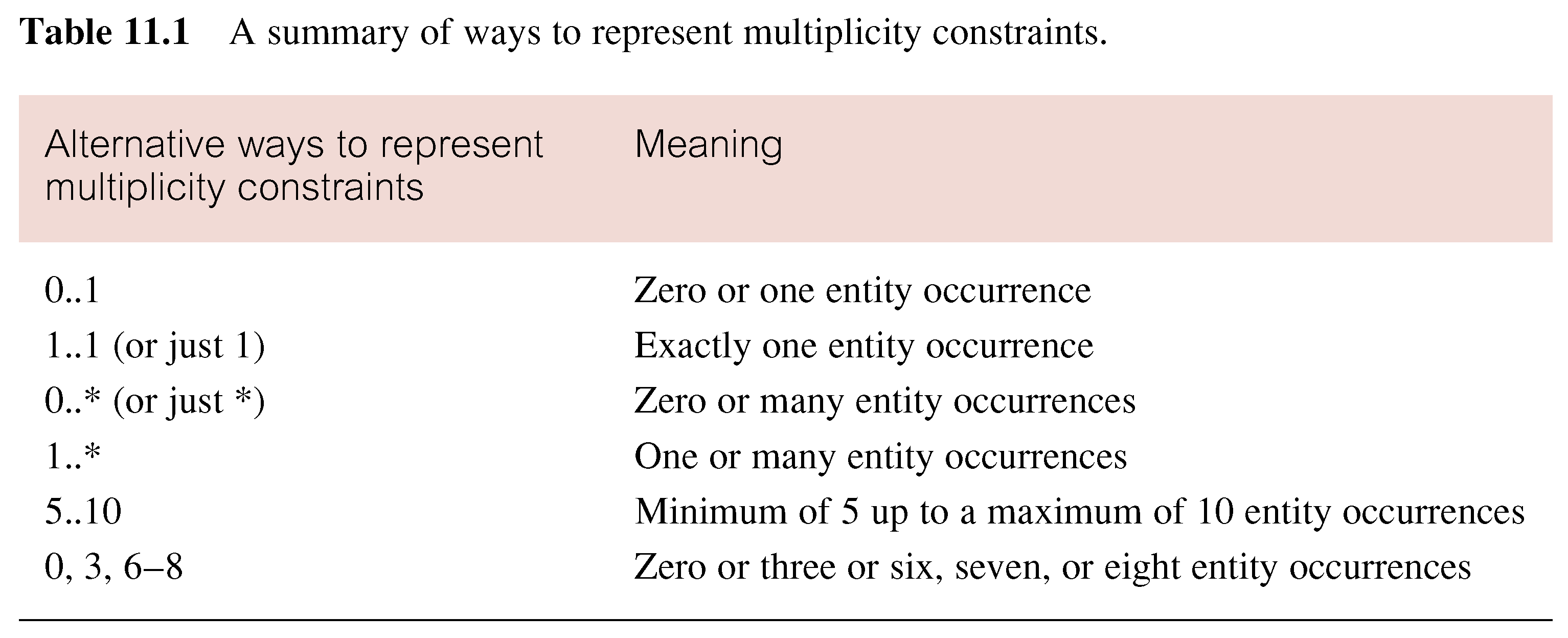 Structural Constraints
Multiplicity actually consists of two separate constraints known as 
Cardinality
Participation
Cardinality
Describes maximum number of possible relationship occurrences for an entity participating in a given relationship type
The cardinality of a binary relationship is what we previously referred to as a one-to-one (1:1), one-to-many (1:*), and many-to-many (*:*)
The cardinality of a relationship appears as the maximum values for the multiplicity ranges on either side of the relationship
Participation
Determines whether all or only some entity occurrences participate in a relationship
The participation constraint represents whether all entity occurrences are involved in a particular relationship (referred to as mandatory participation) or only some (referred to as optional participation)
The participation of entities in a relationship appears as the minimum values for the multiplicity ranges on either side of the relationship
Optional participation is represented as a minimum value of 0 while mandatory participation is shown as a minimum value of 1
Cardinality and Participation
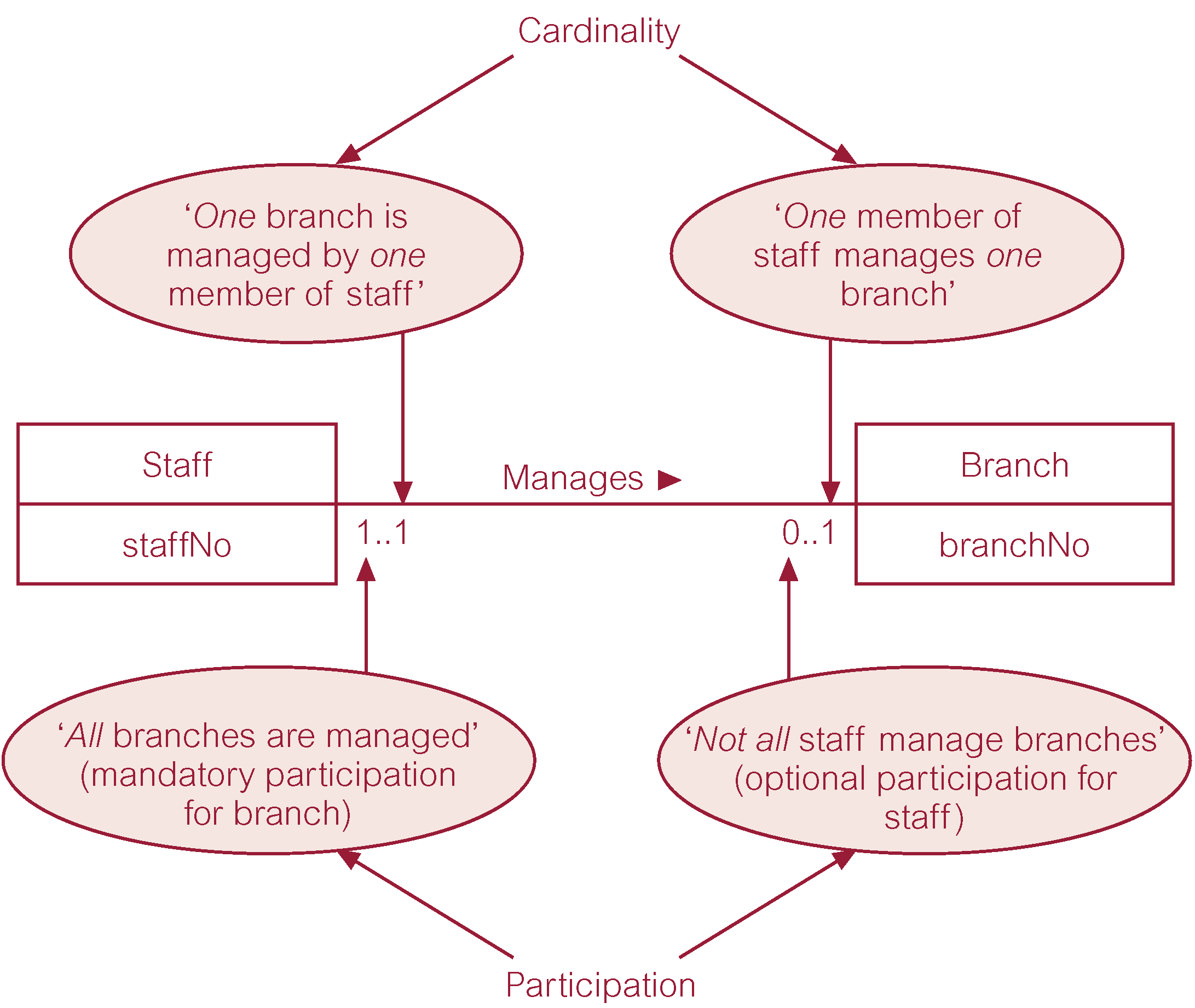 Problems with ER Models
Problems may arise when designing a conceptual data (creating an ER) model called connection traps
Normally occur due to a misinterpretation of the meaning of certain relationships
Two main types of connection traps are: 
Fan traps 
Chasm traps
Connection Traps
In general, to identify connection traps we must ensure that the meaning of a relationship is fully understood and clearly deﬁned
If we do not understand the relationships we may create a model that is not a true representation of the ‘real world’
Fan Traps
Where a model represents a relationship between entity types, but pathway between certain entity occurrences is ambiguous
A fan trap may exist where two or more 1:* relationships fan out from the same entity as shown in the following example
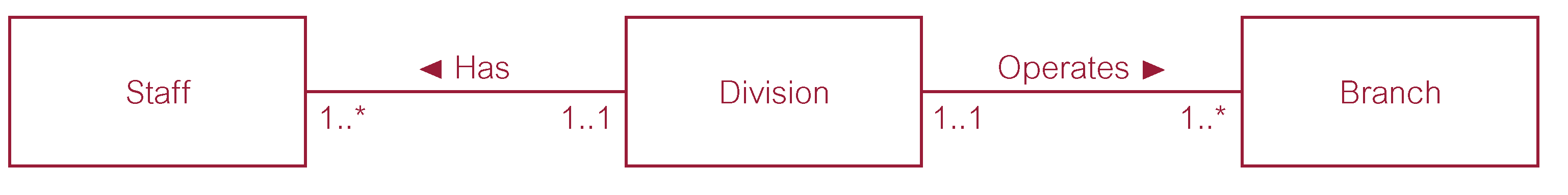 Fan Traps..
At which branch office does staff number SG37 work?
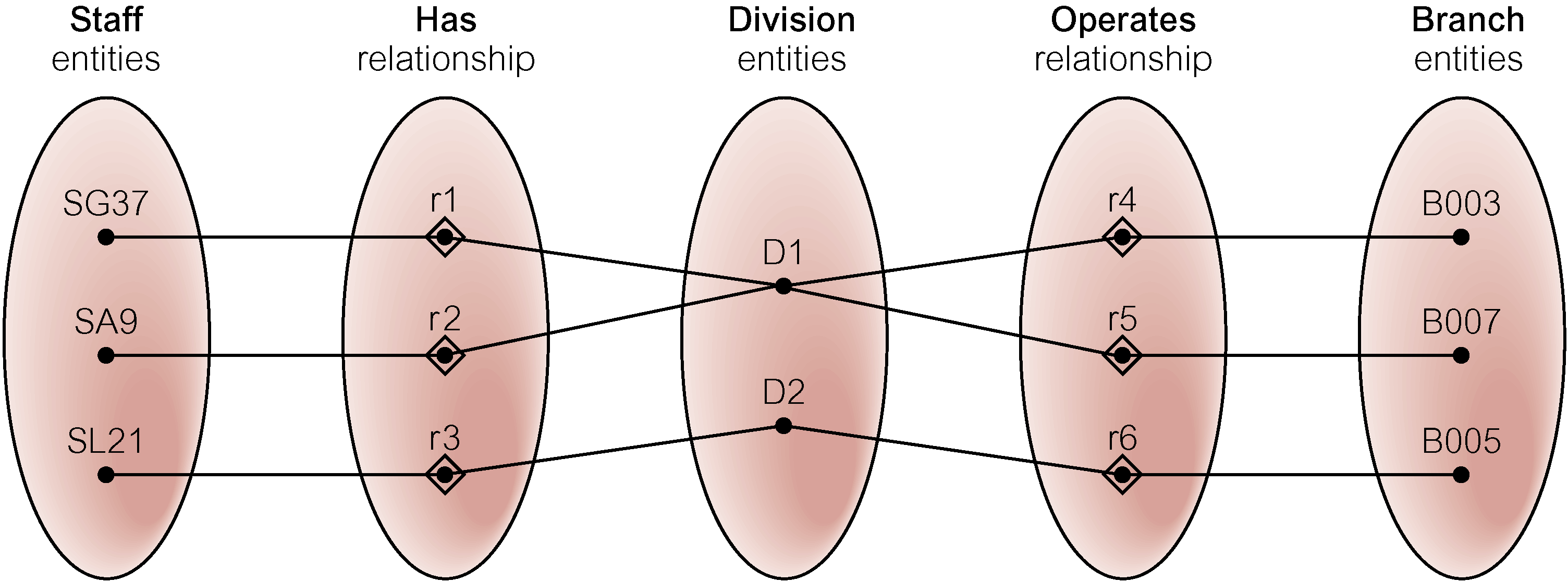 Resolving Fan Trap
Reconstruction of the original ER model to represent the correct association between these entities
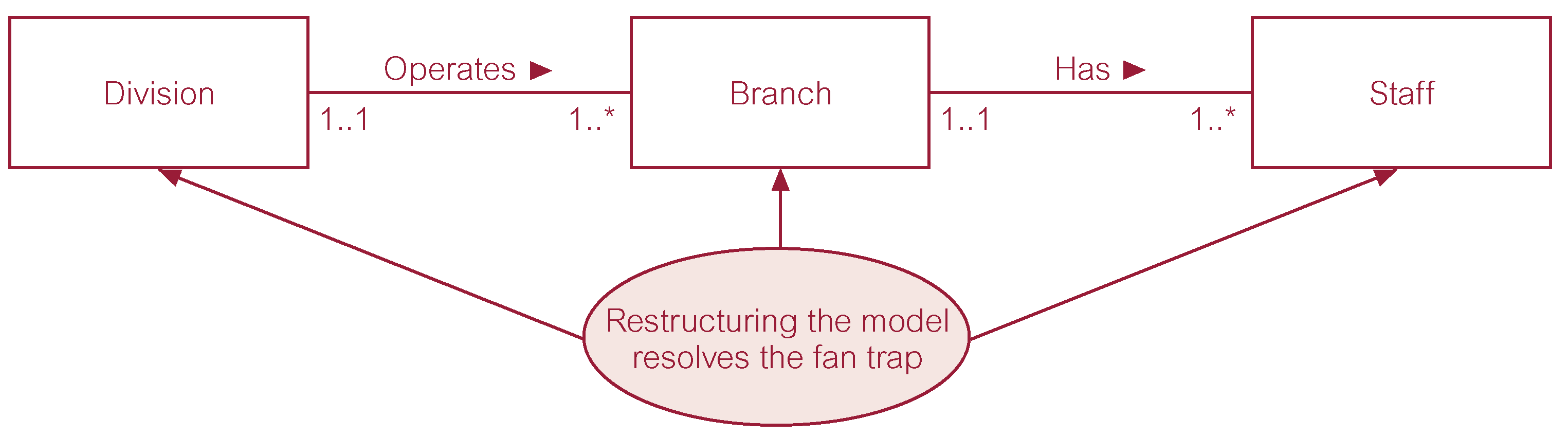 Fan Trap Resolved?
At which branch office does staff number SG37 work, same question again?
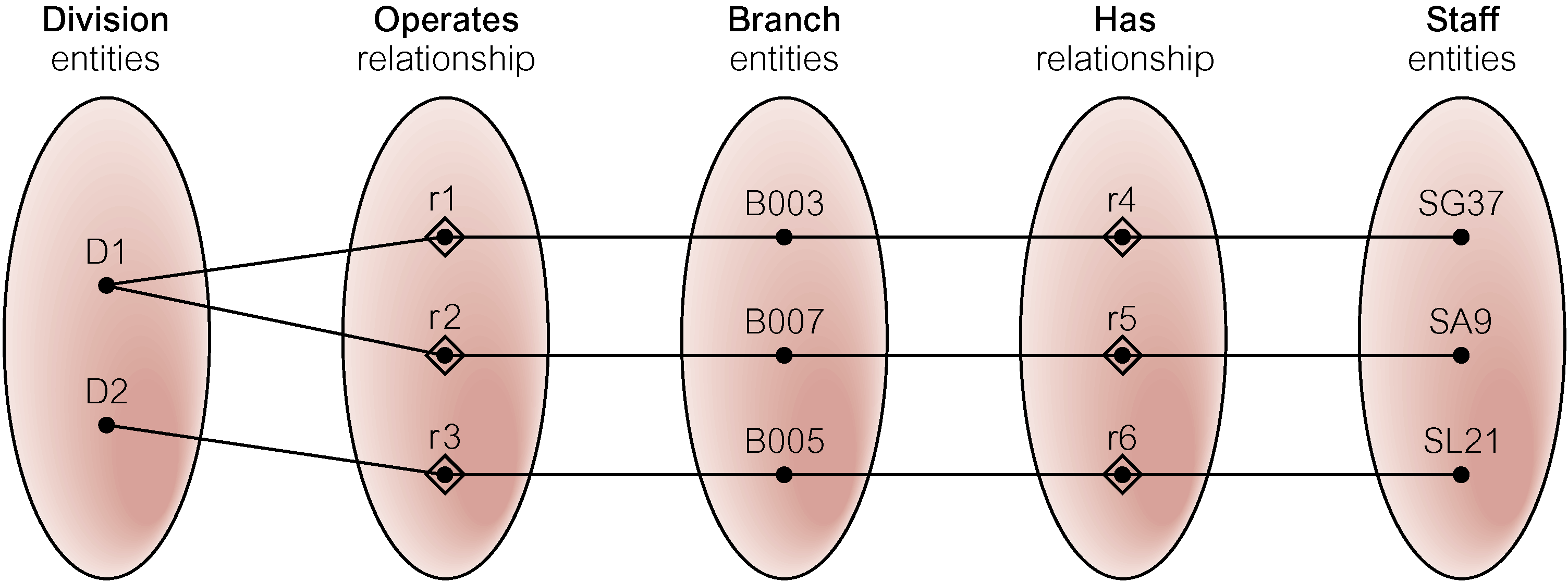 Chasm Traps
Where a model suggests the existence of a relationship between entity types, but pathway does not exist between certain entity occurrences
A chasm trap may occur where there are one or more relationships with a minimum multiplicity of zero (that is optional participation) forming part of the pathway between related entities
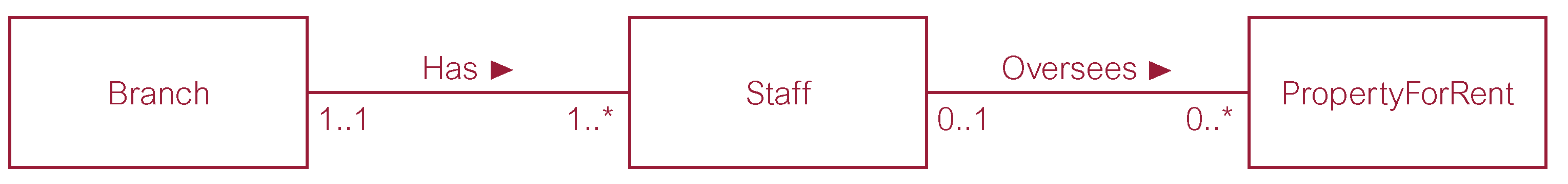 Chasm Traps..
At which branch office is property PA14 available?
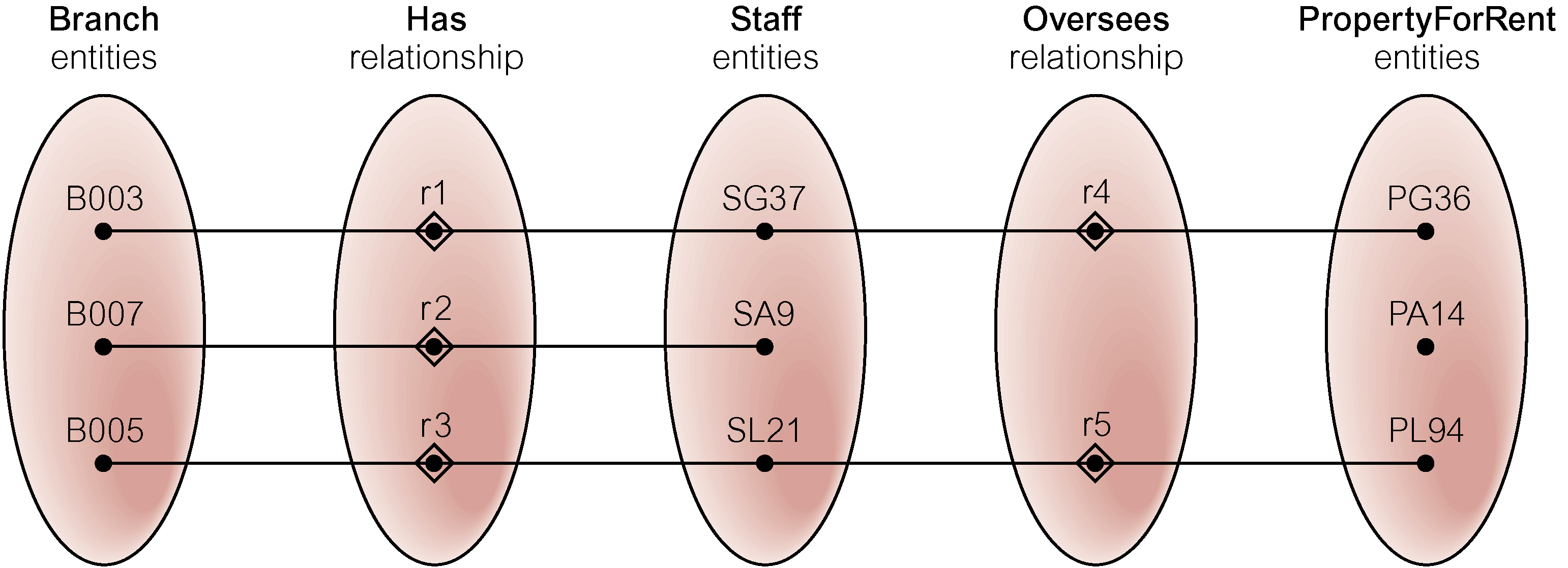 Resolving Chasm Trap
Identify the missing relationship that represents the true association between entities
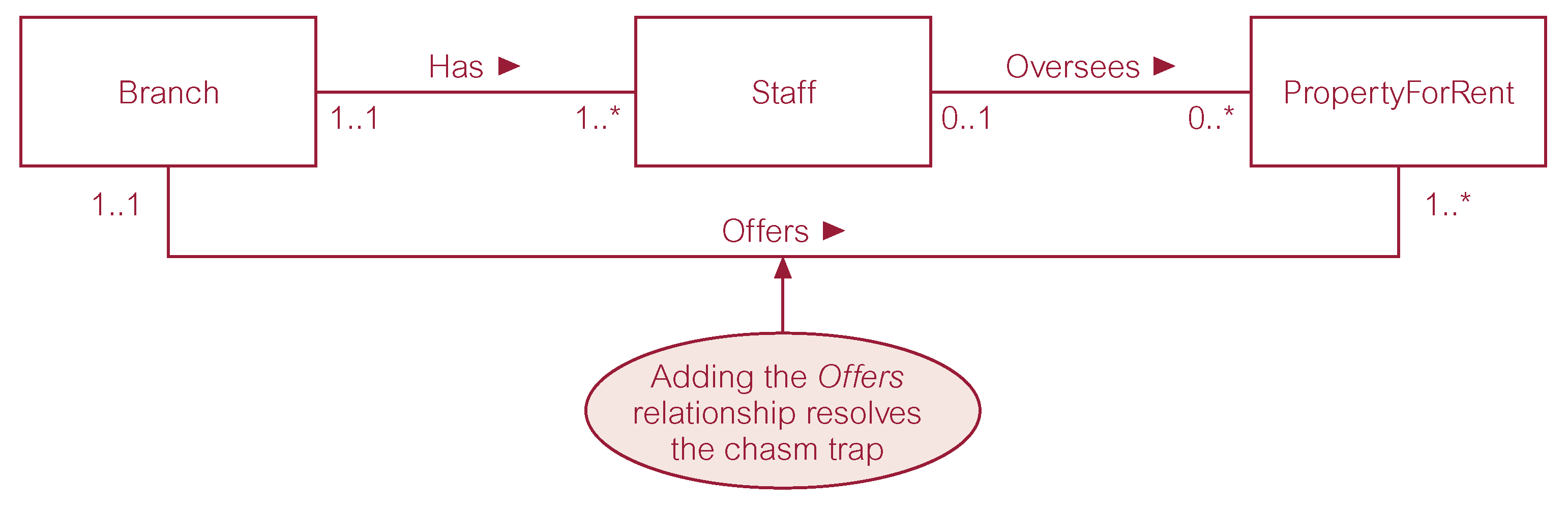 Chasm Trap Resolved?
At which branch office is property PA14 available, same question again?
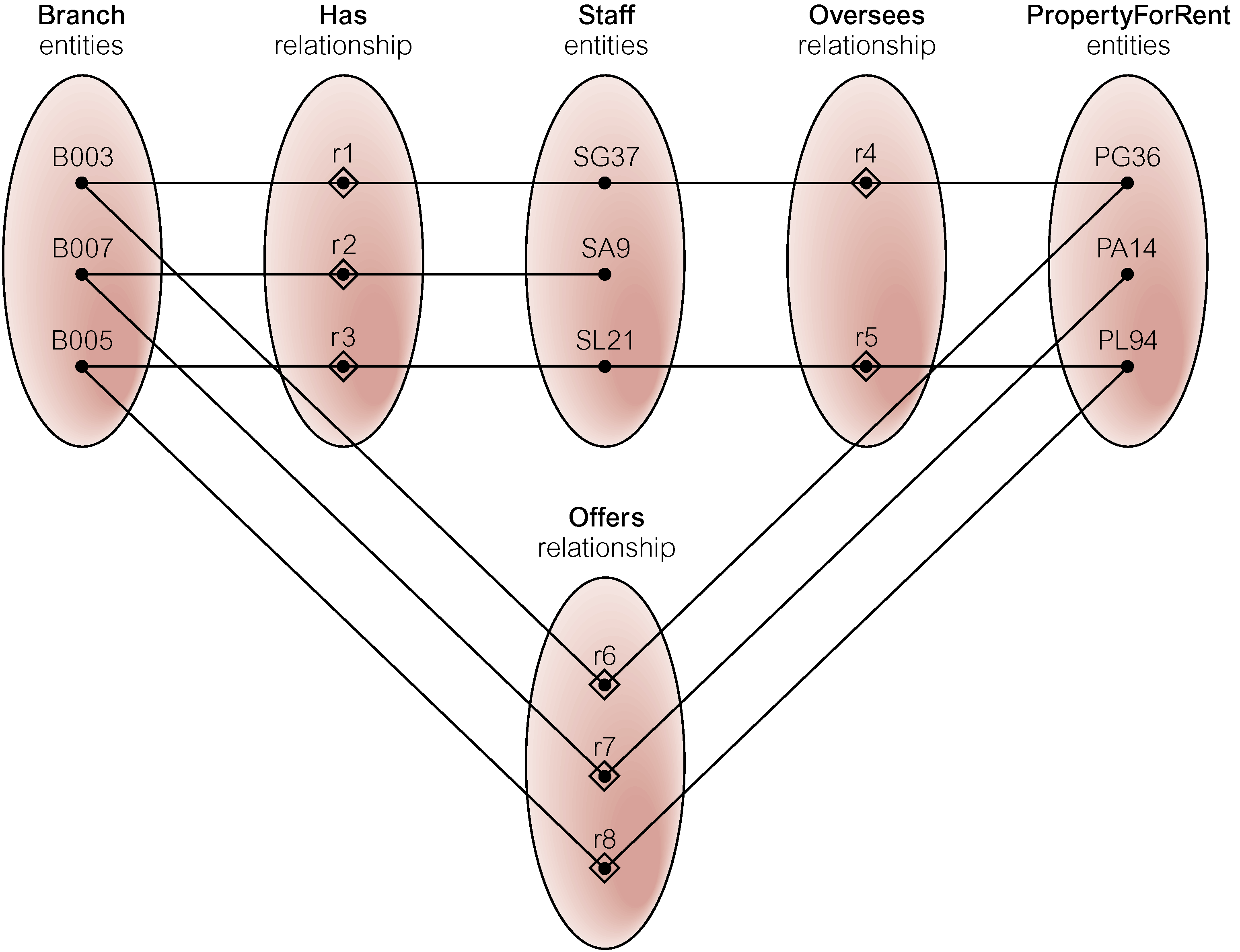 Sample ER-Diagram
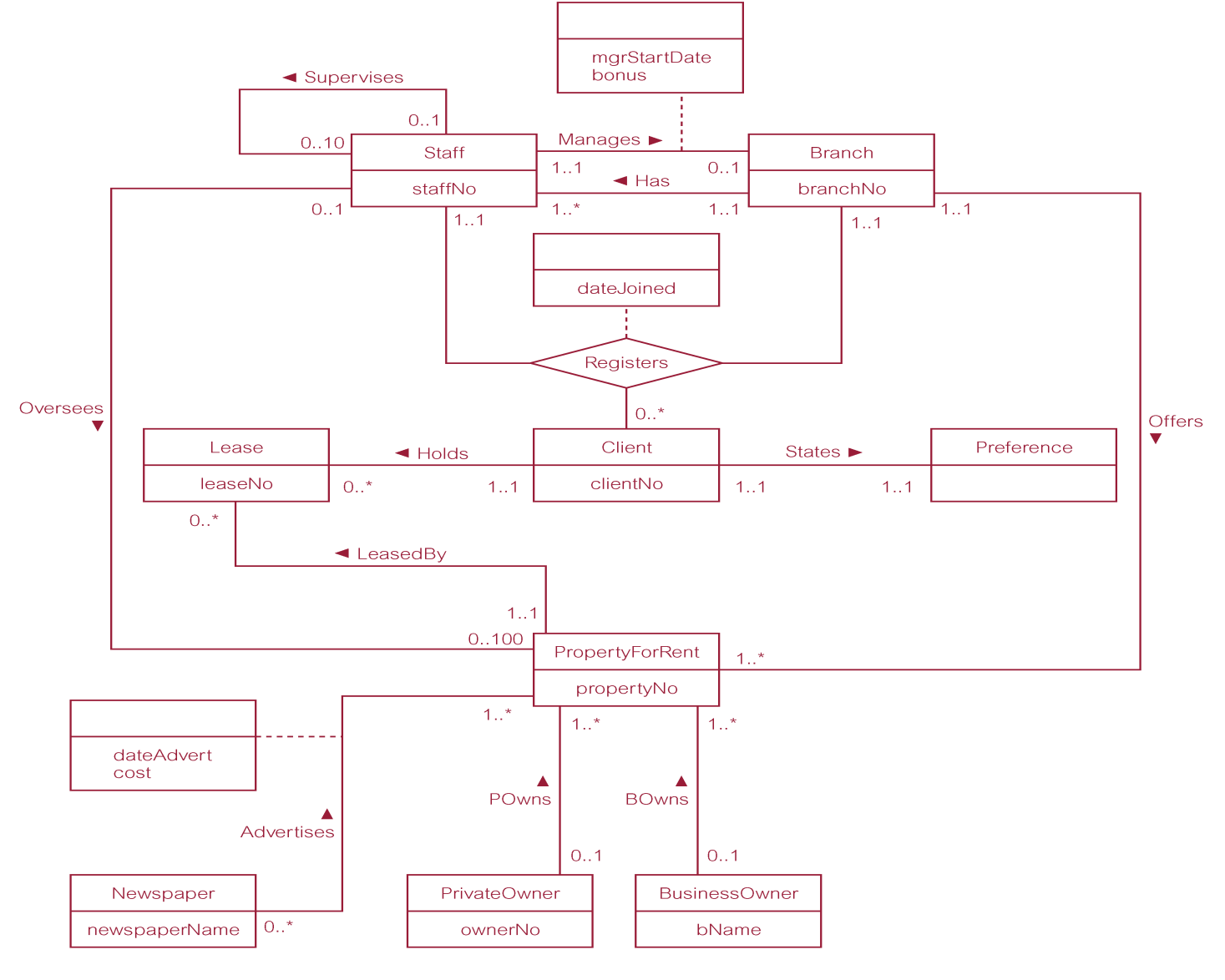 Summary
Structural constraints
Multiplicity 
Cardinality/Participation
Connection traps
Fan/Chasm traps
References
All the material (slides, diagrams etc.) presented in this lecture is taken (with modifications) from the Pearson Education website :
http://www.booksites.net/connbegg